Update
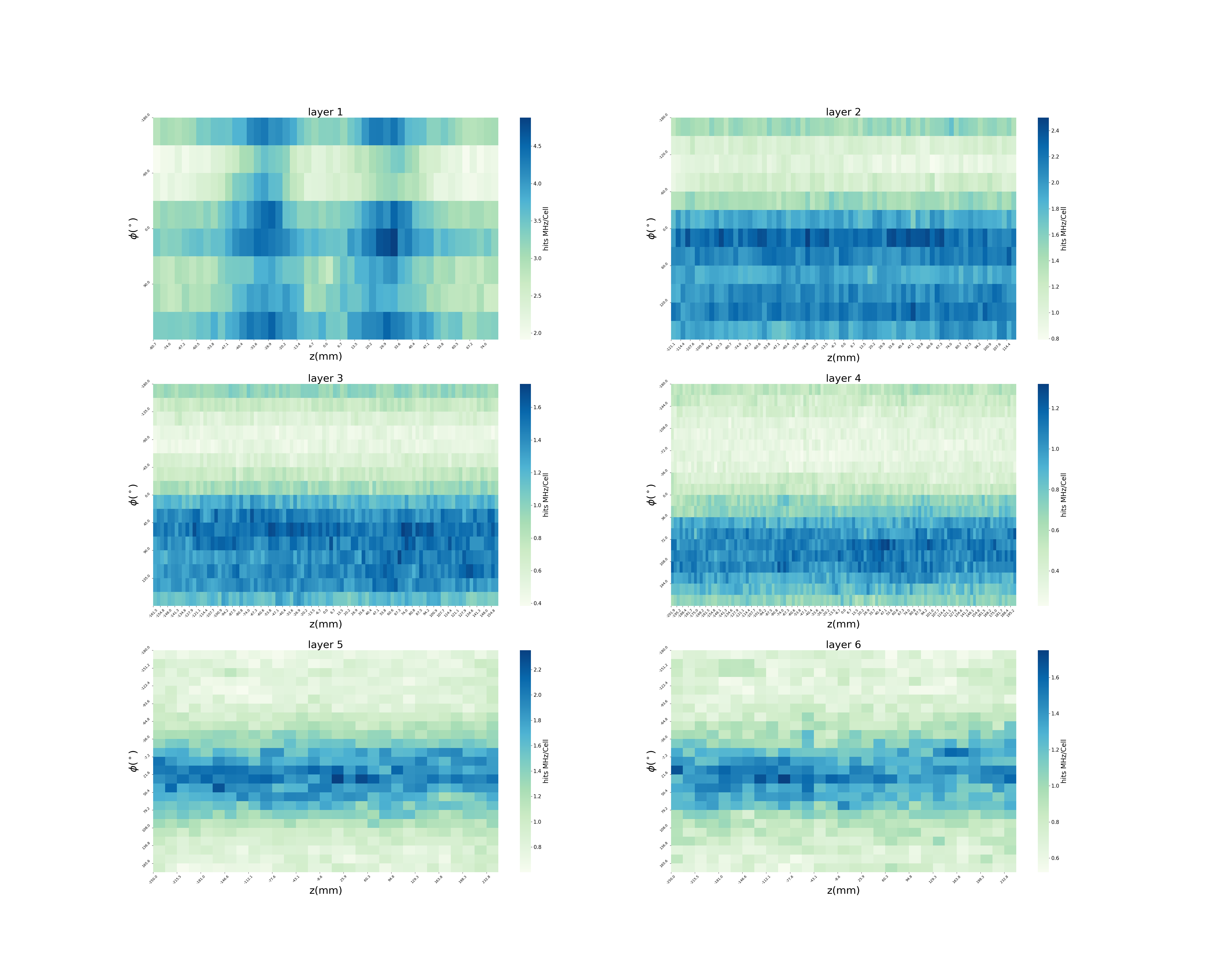 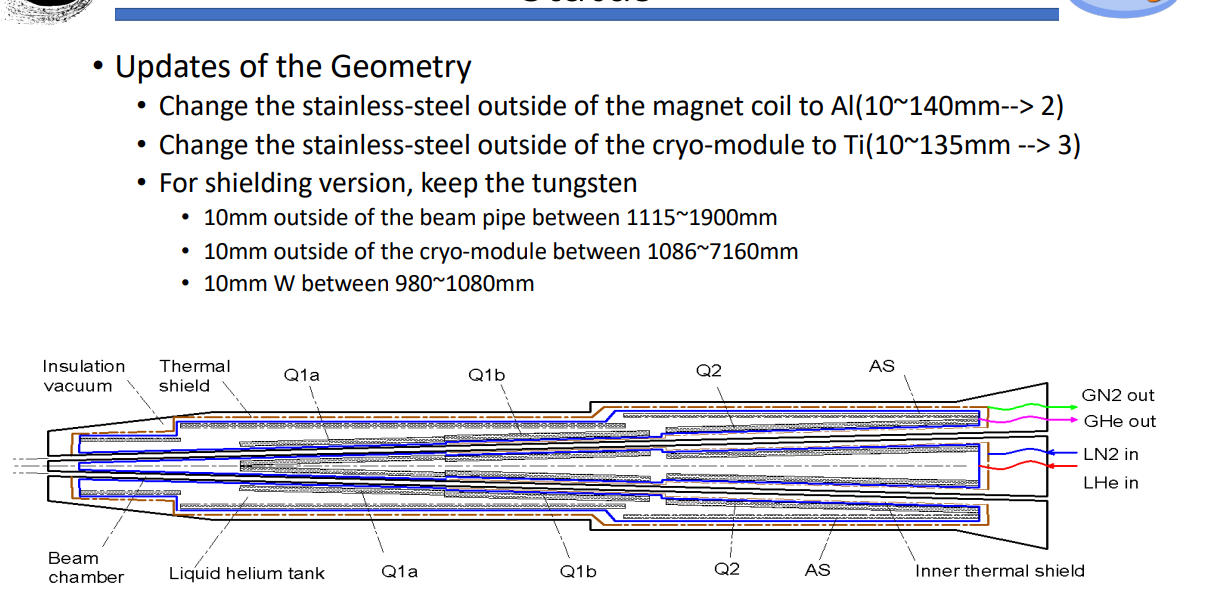 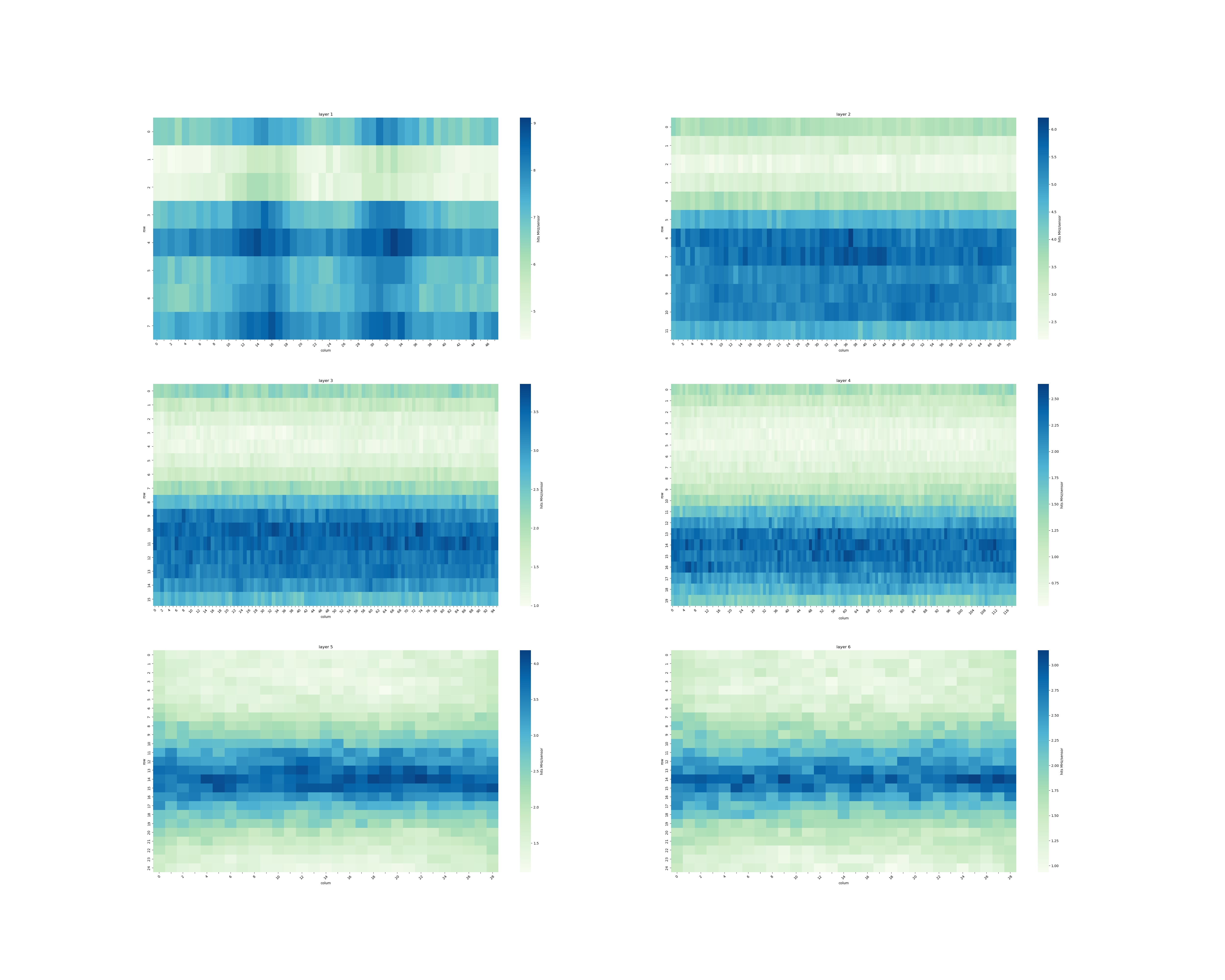 Summarization of data
All the data is from first layer
Summarization of data
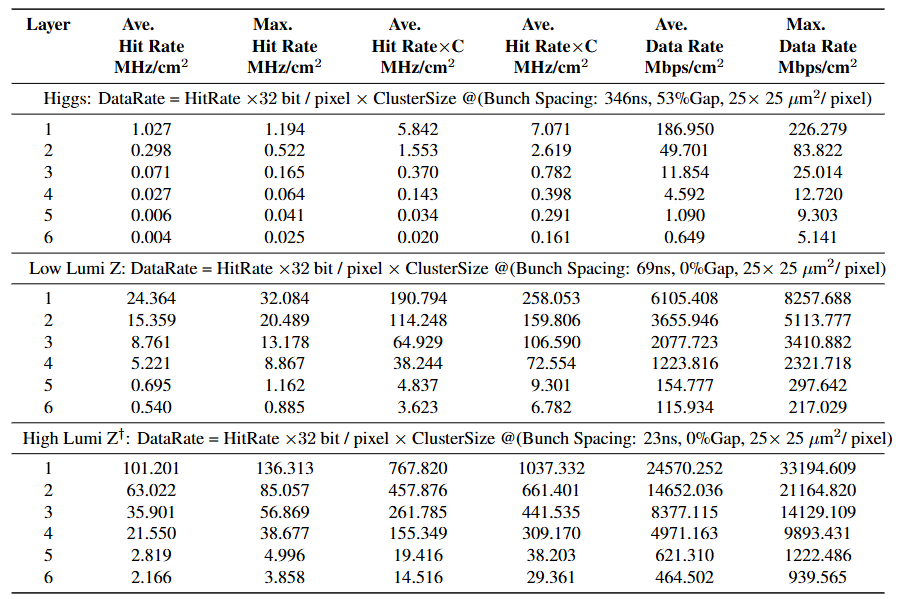 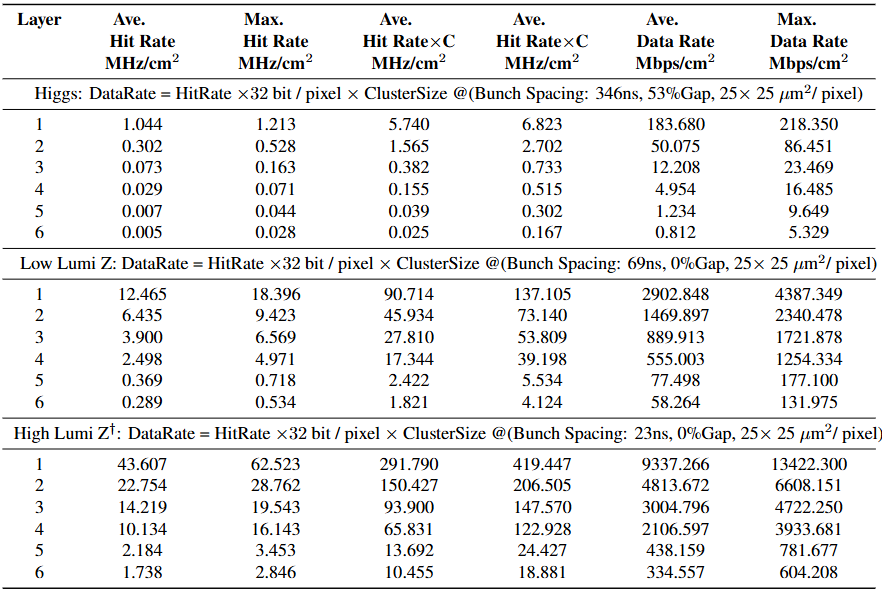